Kraniocerebrální poranění
Únor 2019
Kraniocerebrální poranění
zavřená – není poškozen kožní kryt nad zlomeninou

otevřená – poranění kůže ve všech vrstvách nad zlomeninou

penetrující – poranění kůže, kosti a tvrdé pleny
[Speaker Notes: penetrující –vzniká komunikace nitrolebečního prostoru se zevním prostředím, dochází k úniku likvoru – tzv. likvoreou – z nosu rinorea, z ucha otorea- zvl. U frontobazálních poranění nebo pyramidy temporální kosti.Zásadou ošetření otevřených a penetrujících poranění je jejich změna na poranění zavřená.]
Poranění mozku – rozdělení I
primární 

ložisková (fokální ) - kontuze, lacerace

difúzní – komoce, difúzní axonální poranění
[Speaker Notes: Primární poranění vzniká v okamžiku úrazu a nelze ho terapeuticky ovlivnit, u ložiskových poranění dochází k poškození části mozkového parenchymu, u difúzního poranění dochází k poranění mozku jako celku.]
Poranění mozku – rozdělení II
sekundární
mozková ischemie
edém mozku
nitrolební hypertenze
expanzivní hematomy - epidurální
                                               - subdurální
                                               - intracerebrální
traumatické subarachnoideální krvácení
[Speaker Notes: Sekundární postižení – se rozvíjí po úrazu a adekvátní léčbou je můžeme ovlivnit.]
Komoce- otřes mozku
soubor funkčních reverzibilních změn vyvolané úrazem bez anatomických změn v mozkové tkáni
KO: krátkodobé bezvědomí
        amnézie
        cefalea
        vegetativní  projevy ( zvracení )
Dg: anamnéza
       neurologické vyšetření
       CT
Th: konzervativní - hospitalizace pacienta s observací, klidový režim, medikace – analgetika, antiemetika
[Speaker Notes: Neurol. Nález a CT jsou normální.]
Difúzní axonální poraněníDAI (DIFFUZE AXONAL INJURY)
ireverzibilní přerušení axonů v bílé hmotě mozku na   základě působení rotačního zrychlení po nárazu.
často dochází k přerušení cév v mozkovém kmeni a corpus callosum
KO: lehká forma – minimální příznaky
       těžká forma – může vyústit v trvalý komatózní   
       stav (koma vigille) až letální stav
Dg: anamnéza, neurologické vyšetření , CT
Th: zaměřená na léčbu nitrolební hypertenze a edému
[Speaker Notes: Těžké stavy bývají doprovovázeny sekundárním poraněním mozku – edémen a zvýšením nitrolebního tlaku. CT často negativní, pouze v těžkých případech se mohou zachytit drobné hemoragie v bílé hmotě.]
Kontuze – zhmoždění mozku
makroskopické poranění mozkové tkáně
vzniká na jak straně úrazu, tak i na straně protilehlé 
    ( mechanismus par countre cap )
vlastní kontuzi tvoří nekrotická tkáň ( více či méně prokrvácená )
dynamické poranění – postupně se vyvíjí
expozice ložiska  s edémem se manifestuje mezi 3 -6 dnem po úrazu  
KO: drobná kontuze v nefunkční oblasti – klinicky němá
       mnohočetné kontuze – hluboké bezvědomí s  různým   
       ložiskovým neurologickým nálezem a deficitem
Th: dle klinického obrazu – změřená na léčbu edému
Lacerace
úplné devastující rozhmoždění mozku
bývá u penetrujících poranění ( střená, bodná poranění )
Th: konzervativní – zaměřená na zvládnutí
       okolního edému
       chirurgická – resekce zhmožděné tkáně nebo 
       dekompresivní kraniektomie ( u ložisek ve 
       funkčně významných oblastech )
Epidurální hematom
při poranění kalvy po vpáčení do nitrolebí
porucha meningeální tepny a následné odloučení dura mater od kalvy  (mezi tvrdou plenu a kalvu )
do vzniklého prostoru pulzuje arteriální krev, tím hematom nabývá na objemu
prakticky se nevyskytuje u pacientů nad 50 let věku
80% epidurálních hematomů je lokalizovaných v temporální oblasti
20% epidurálních hematomů je uloženo frontálně, okcipitálně nad zadní jámou
KO: postupné zhoršování vědomí – 40-60% pacientů bez poruchy vědomí, 20%  pacientů kóma od úrazu
        tzv. lucidní interval ( u 20-40% pacientů )
Dg: CT- typický obraz akutního epidurálního hematomu ve tvaru bikonvexní čočky
        Pozor ! na včasnou diagnostiku  CT – hematom postupně narůstá od 2 hodin od úrazu – nutnost monitorace na  JIP
        - neurologické vyšetření
Th: chirurgická – evakuace hematomu z kraniotomie
                            - antiedematozní terapie
                            - monitorace stavu (vědomí, hybnost )
                            - klidový režim
                            - péče o operační ránu
[Speaker Notes: U starších lidí je tvrdá plena pevně u kosti.Lucidní interval - pacient po úrazu je v krátkém bezvědomí způsobené komocí, probere se k vědomí a po určitém čase upadá do nového bezvědomí způsobené hematomem Kraniotomie- dvéřový přístup do nitrolebečního prostoru, kožní řez je buď lineární, obloukovitý nebo ve tvaru podkovy, kostní ploténka je po provedení návrtů frézou vyříznuta a odklopena, přichycena buď na stopce temporálního svalu nebo dočasně vyňata mimo op.pole a při konci op. fixována kostním stehem.]
Subdurální hematom
akutní

chronický
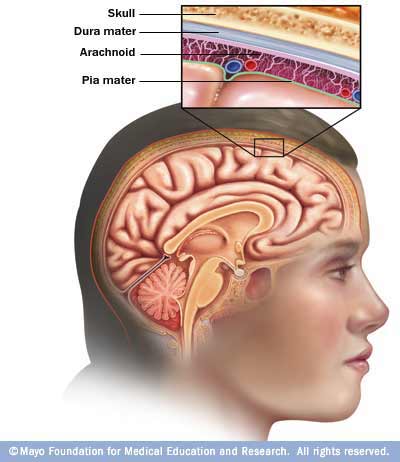 Akutní subdurální hematom I
krvácení vzniká mezi tvrdou plenou a arachnoideou
nejčastěji vzniká z poranění přemosťujících či korových žil
typické je šíření hematomu po velké ploše mozku
často doprovázen s pohmožděním a edémem mozku
Akutní subdurální hematom II
KO: -dominuje porucha vědomí
      - stejnostranná mydriáza
      - kontralaterální hemiparéza
      - fatické poruchy
      - postupně vznikají příznaky nitrolební
        hypertenze ( hyperzenze, bolest hlavy,      
        nauzea, zvracení, útlum vědomí )
Akutní subdurální hematom III
Dg: CT – nález extracerebrálního hyperdenzního 
ložiska (kopíruje větší část povrchu hemisféry )
a přetlak komorového systému
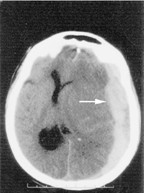 Akutní subdurální hematom IV
Th: konzervativní – do 5 mm povlakového 
       subdurálního hematomu
       operační  - u expanzivně se chovajících 
       subdurálních hematomů  - provádí se 
       evakuace a výplach hematomu z:
rozsáhlé kraniotomie
dekompresivní kraniektomie – při výrazném prolabování mozku
[Speaker Notes: Konzervativní pokud není přítomná výraznější kontuze, edém a projevy nitrolební hypertenze. Kraniektomie – dočasné odstranění kostní ploténky, reimplantace kostní ploténky po odeznění edému po 1-2- měsících.]
Chronický subdurální hematom I
za chronický subdurální hematom se považuje takový výron, který trvá déle než 7 dní od úrazu po odeznění akutní fáze
vyšší věk pacientů ( nad 70 let ) nebo alkoholici a sním spojená atrofie mozkové tkáně
v anamnéze zjištěn drobnější úraz hlavy měsíc i více měsíců před vznikem klinických příznaků (mikrootřesy ), dále poruchy srážlivosti krve, warfarinizace
podstatou je krvácení z přemosťujících žil 
hematom se postupně opouzdří a postupně se zvětšuje opakovaným krvácením
postupným odbarvením chronického subdurálního hematomu vzniká tzv. hygrom
[Speaker Notes: Hygrom – po řadě týdnů se rozkladem hemoglobinu mění vzhled tekutiny na žlutou, průhlednou tekutinu a vzniká hygrom-]
Chronický subdurální hematom II
Dg: CT – hypodenzní ( likvorovaná ) kolekce nad jednou či  
       oběma hemisférami
KO: příznaky vznikají plíživě – často zaměňovány za demenci či  
       ischemické postižení snížená výkonnost, spavost, snížené    
       psychomotorické tempo, bolesti hlavy, zvracení, poruchy 
       chůze
       pozdní příznaky: rozvoj hemiparézy, fatické poruchy,   
       vzácně epileptické záchvaty
Th: chirurgická – trepanace, evakuace hematomu a výplach  
       dutiny fyziologickým roztokem, do otvoru se zavádí
       subdurální drenáž na několik dní
[Speaker Notes: Trepanace nejmenší ( průměr 0,5-4 cm ) přístup do kosti. SDR – s pod tlakem nad úroveň hlavy, bez podtlaku v úrovni nebo pod úroveň hlavy – postupně odpouštíme, někdy pacienti při odsávání bolestivě reagují, hlásíme lékaři, pozor na předrenování.]
CT z našeho pracoviště- CHSD F.P.l. sin.
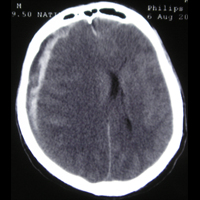 [Speaker Notes: 78- letá pacientka, CHSD řešený 2 trepanacemi s drenáží subdurálního prostoru]
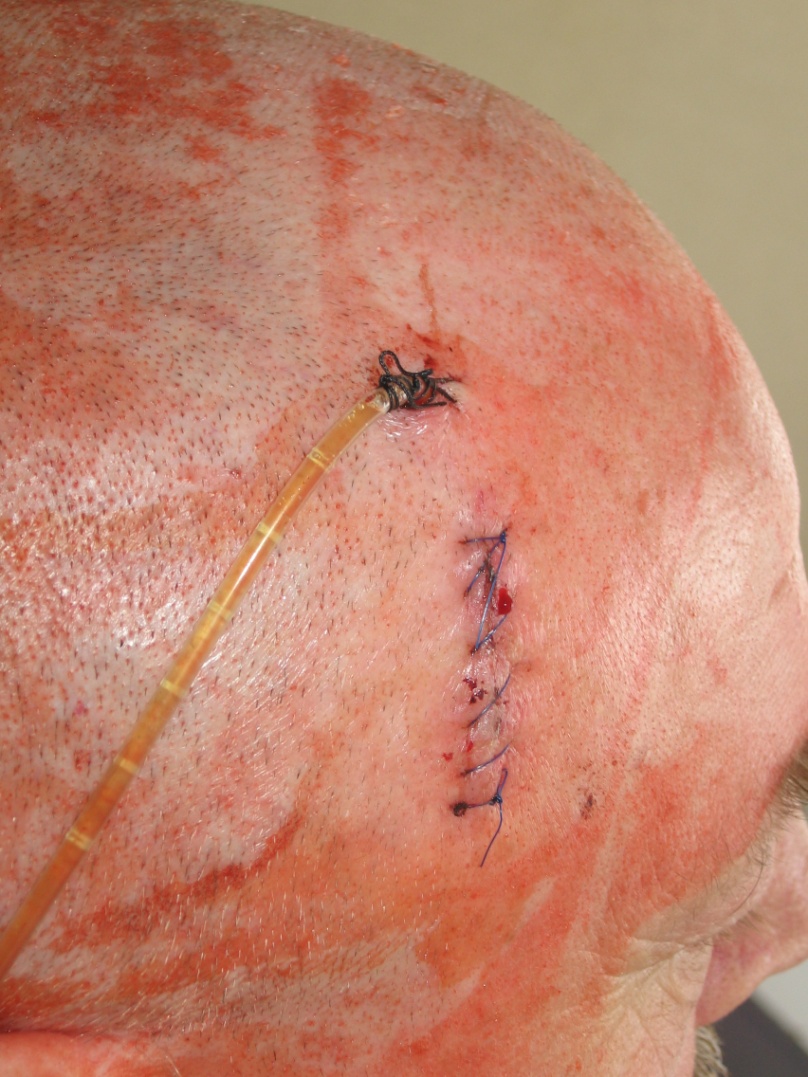 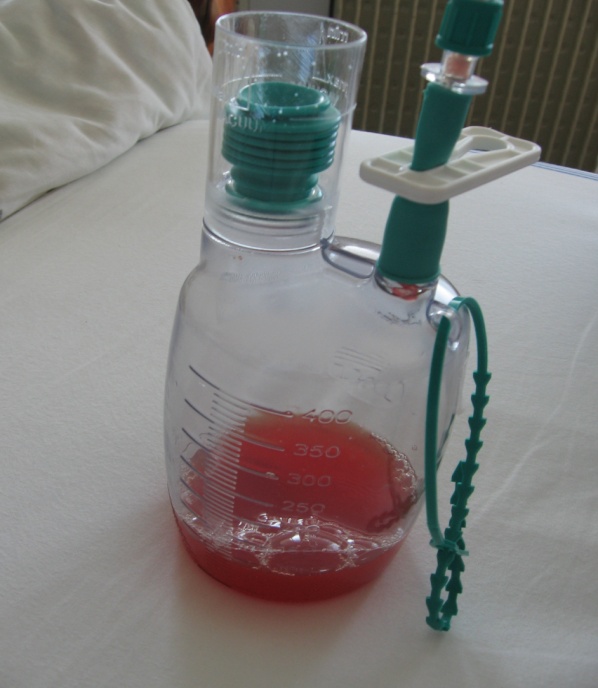 Nitrolební  tlak – ICP I
intrakraniální prostor je ohraničen pevným skeletem lebky
objem itrakrania je cca 1700 ml
80% mozková tkáň
10% krve v mozkových cévách
10% likvor
zvětšením jedné z těchto složek vede k nárůstu nitrolebního tlaku
Nitrolební tlak - ICP II
Kompenzační mechanismy:
snížení tvorby mozkomíšního moku  nebo přesun moku do spinálního kanálu 
schopnost autoregulace cévní stěny – snížení krevního průtoku ( ischemie ) 
plícní ventilace – hyperventilace – snížení CO2 – hypokapnie = vazokonstrikce – snížení ICP
pokud dojde k vyčerpání kompenzačních mechanismů organismu, zvyšuje se tlak v intrakraniálním prostoru 
     (nitrolební hypertenze) a zhoršuje se průtok krve mozkem, následně dochází k mozkovým harniacím (posunům) mozkové tkáně
Nitrolební tlak - ICP III
příčiny nitrolební hypertenze:
úraz, infekce, nádory, CMP, metabolické poruchy,
hydrocefalus 
norma ICP – 0-15 mmHg – dospělí
                           5 -10 mmHg – děti
hodnota nad 25 mmHg – fatální poškození
monitoring ICP:
GCS nižší než 8bodů + abnormální CT nález
GCS nižší než 8 bodů + normální CT nález + věk nižší
40 let + hemiparéza
GCS vyšší než 8 bodů nejsou jednoznačná doporučení
Nitrolební tlak - ICP IV
Klinické příznaky:
mírné zvýšení ICP – bolesti hlavy, nauzea, zdvojené vidění zvracení, objektivní nález na očním pozadí ( do 48 hodin – otok papily zrakového nervu )
těžká hypertenze – bezvědomí, ložiskové příznaky vyvolané herniací mozku tzv. Cushingův reflex :
     – hypertenze
     - bradykardie
     - poruchy dýchání
[Speaker Notes: Při stlačení mediální části temporálního laloku – mydriáza na straně léze, kontralaterální hemiparéza. Při expanzi v zadní jámě lebeční- přímý tlak na prodlouženou míchu- kvadruplegie, zástava dechu, kardiovaskulární poruchy. Kontraindikace – lumbální punkce!!!!]
Nitrolební tlak – ICP V
Th: zvýšená poloha hlavy
      ihned informujeme lékaře ( otevření SL,     
      zvýšení odpadů ze ZKD )
      analgosedace
      osmoterapie ( manitol, diuretika )
      péče o oběh a perfuzní tlak (určuje průtok 
      krve mozkem )
Měření ICP
zavedení fibrooptického čidla  intraparenchymálně
v nedominantní hemisféře
v temporoparietální oblasti
KI: absolutní – koagulopatie
      relativní- neklidný pacient, imunosuprese,  
      terminální stav
[Speaker Notes: U konzervativně nezvladatelné nitrolební hypertenze se provádí dekopmpresivní kraniektomie.]
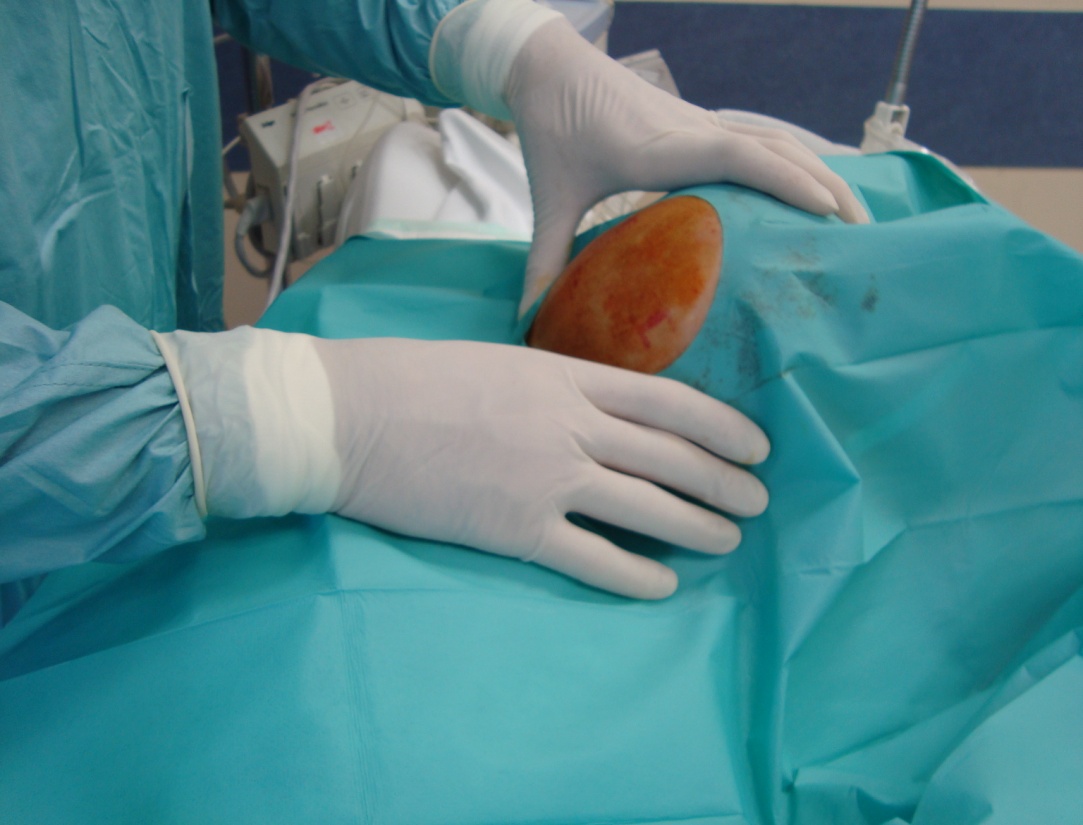 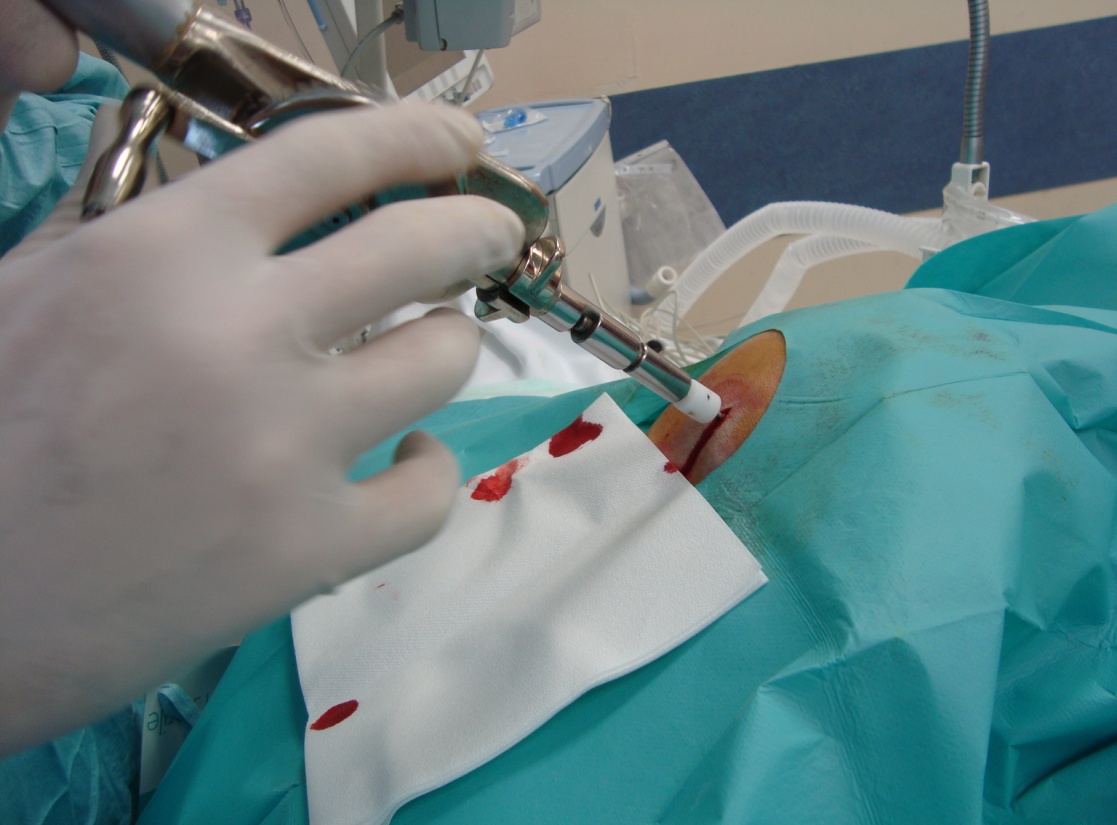 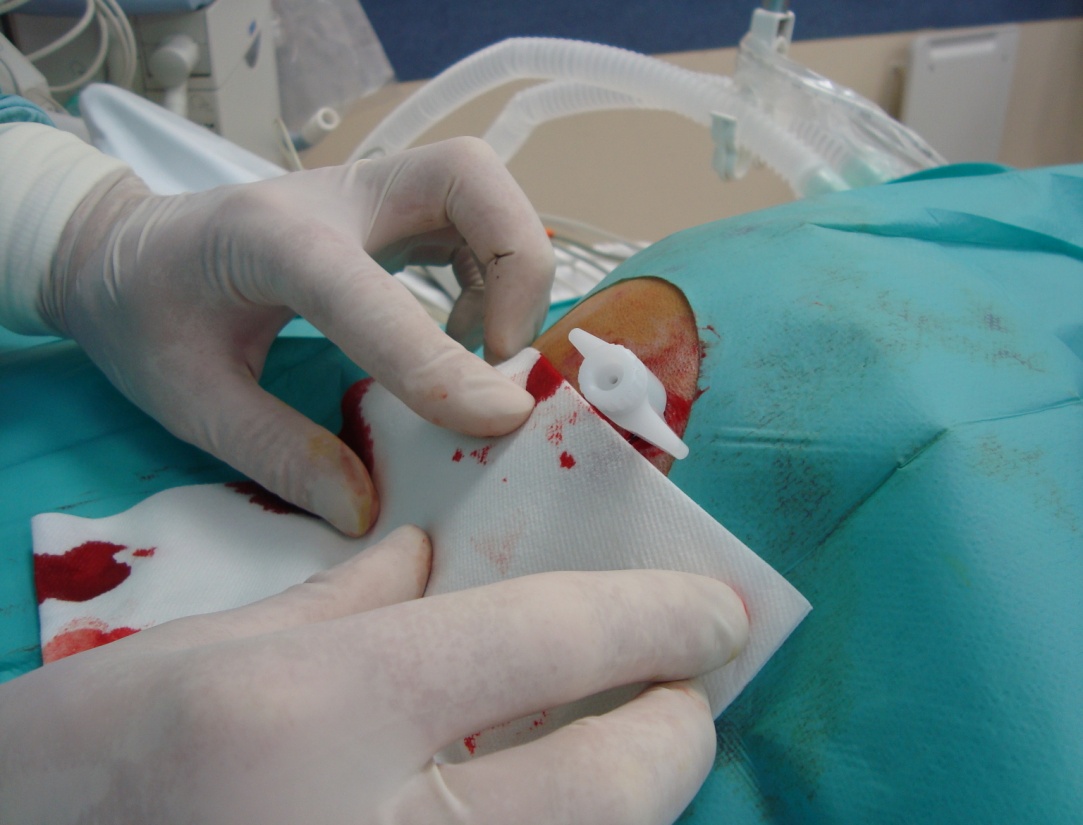 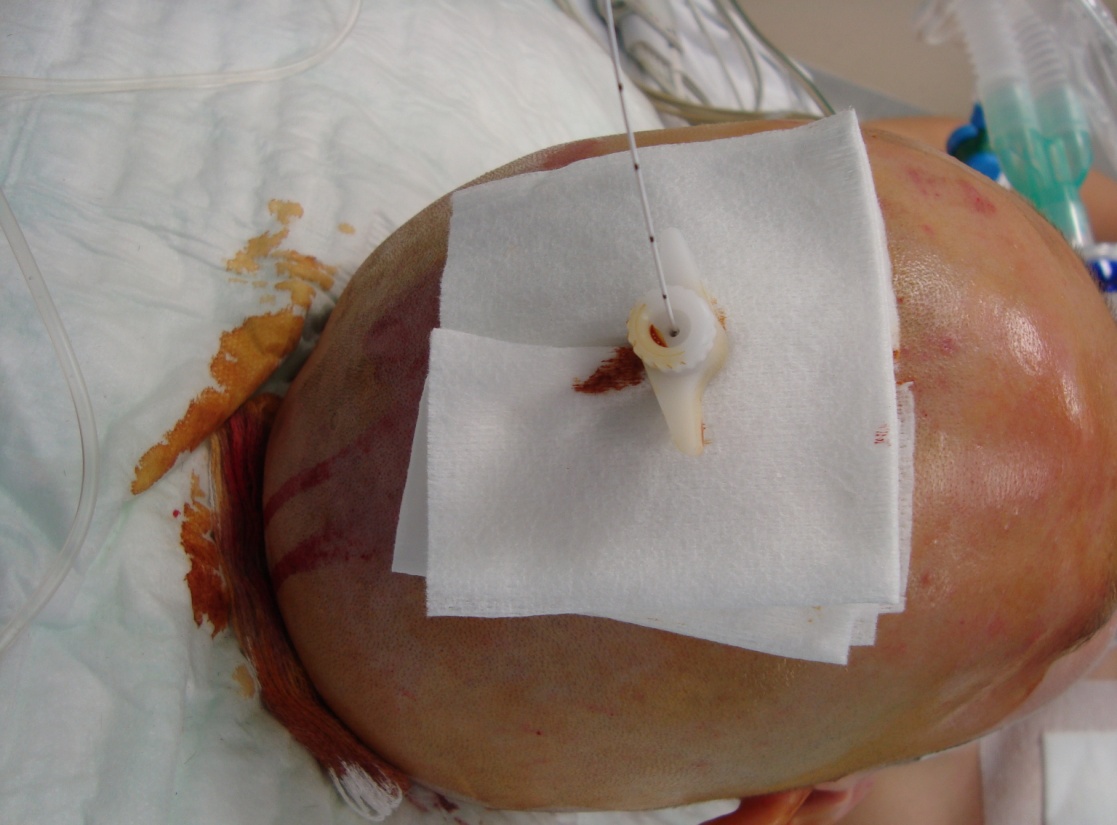 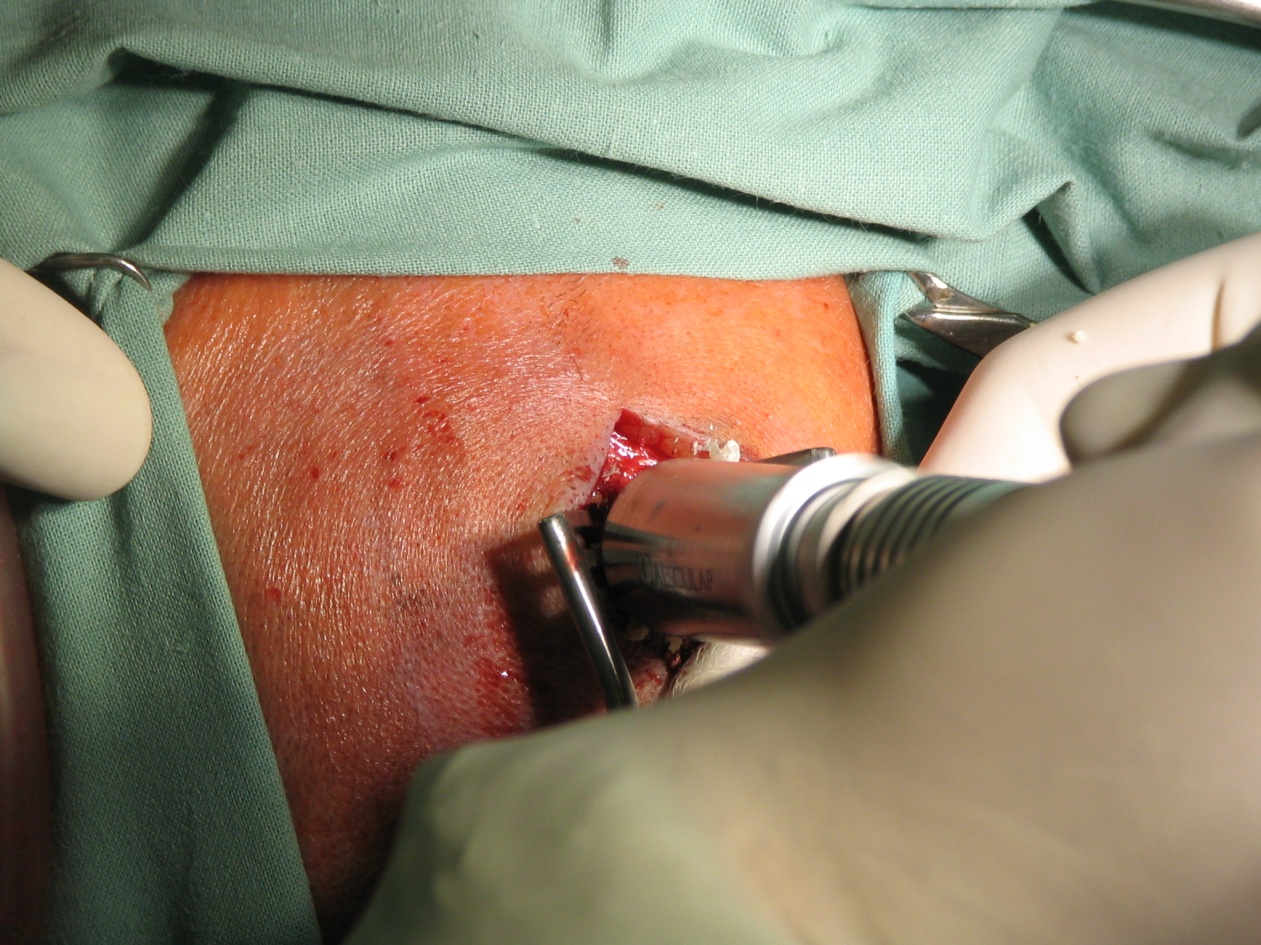 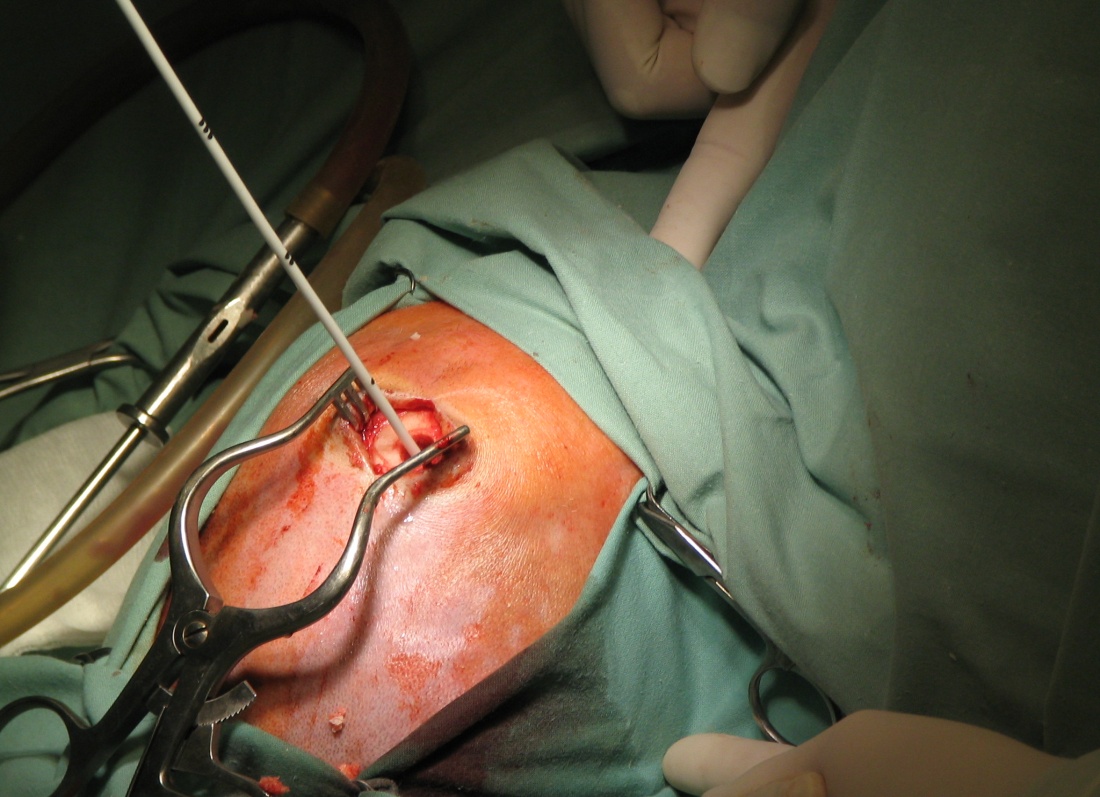 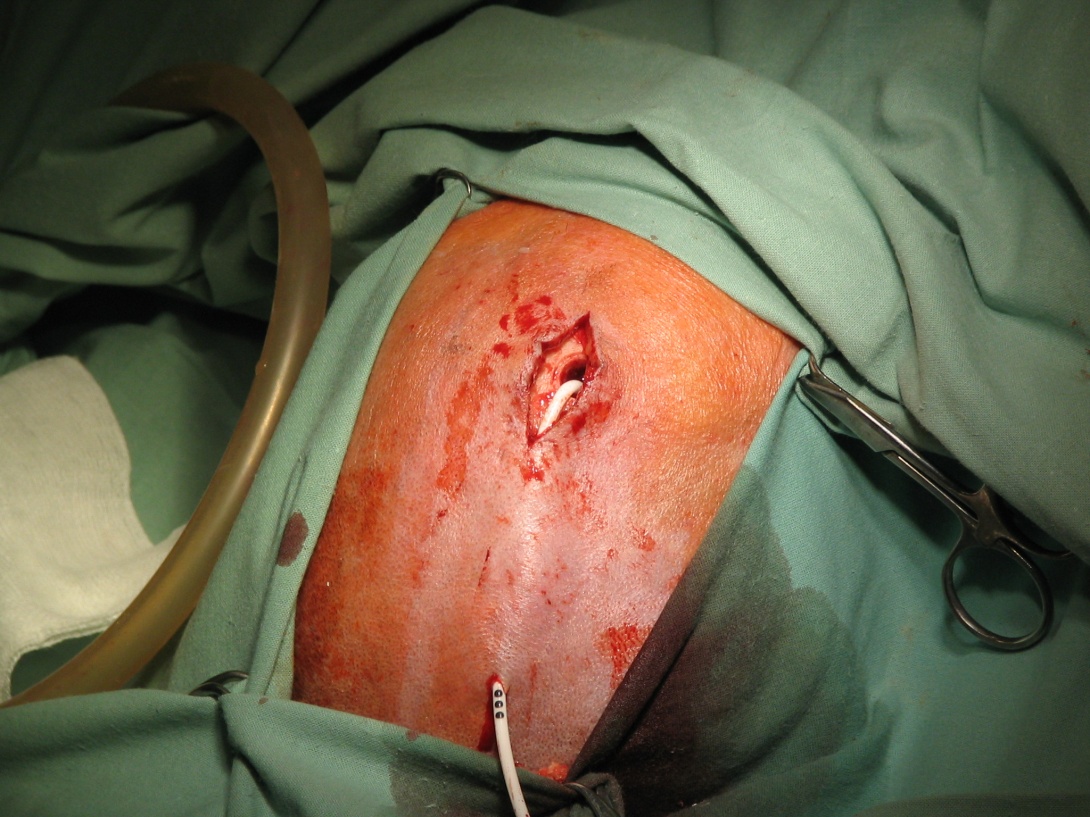 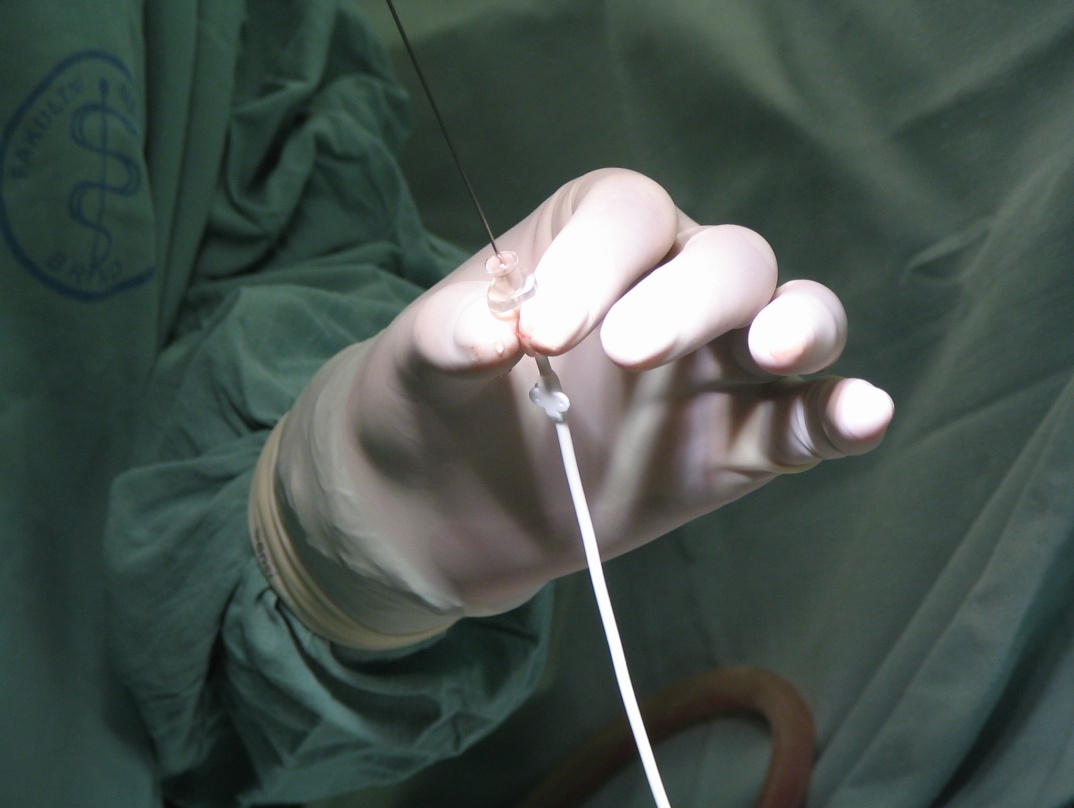 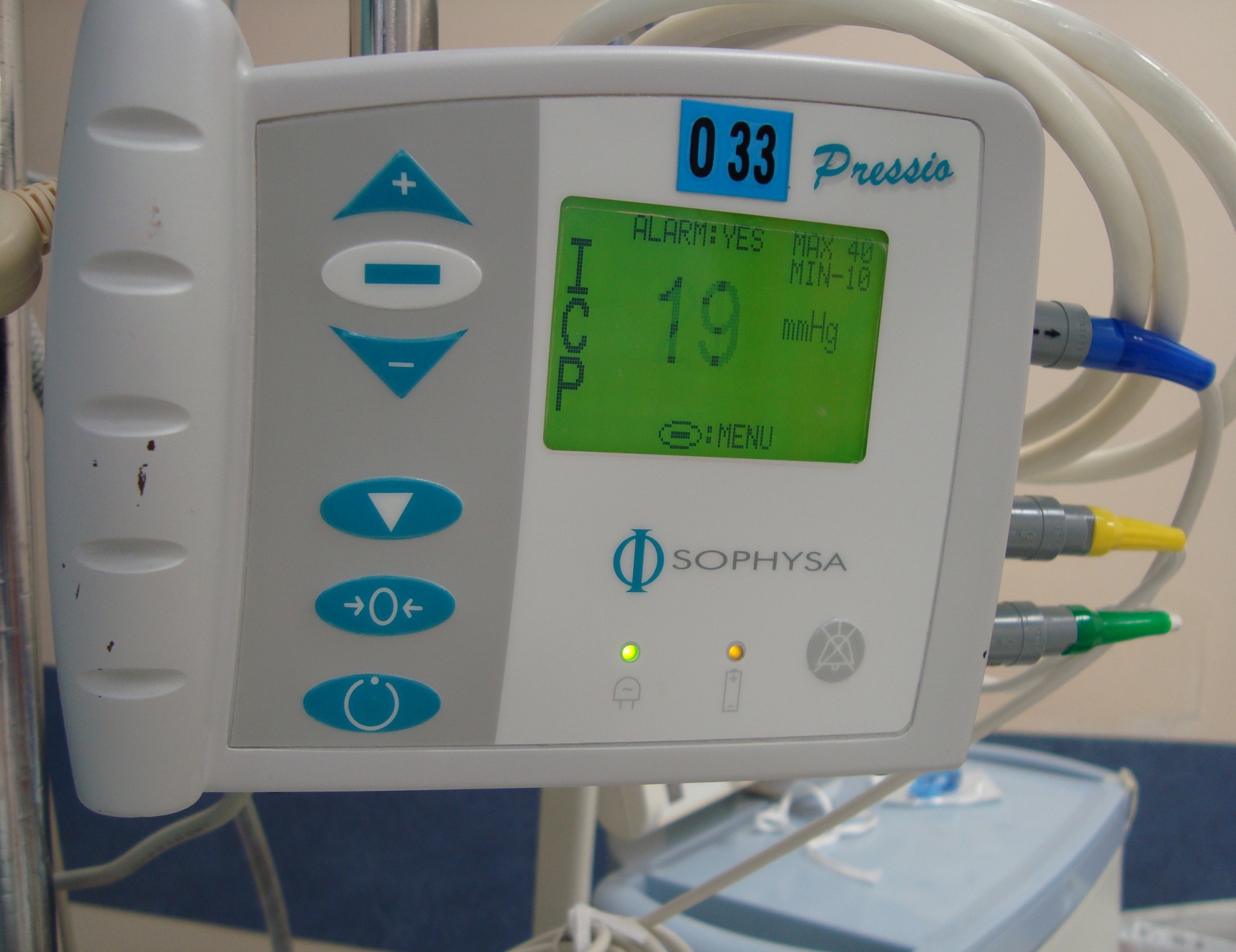 LICOX
čidlo zavedené na povrch organismu nebo do tkáně
hodnoty informují o hodnotě tkáňového kyslíku PbO2 – zaznamenávají vazokonstrikci s poklesem perfúze (hypovolemie )
průměr 30 – 40
nesmí být hodnota pod 10
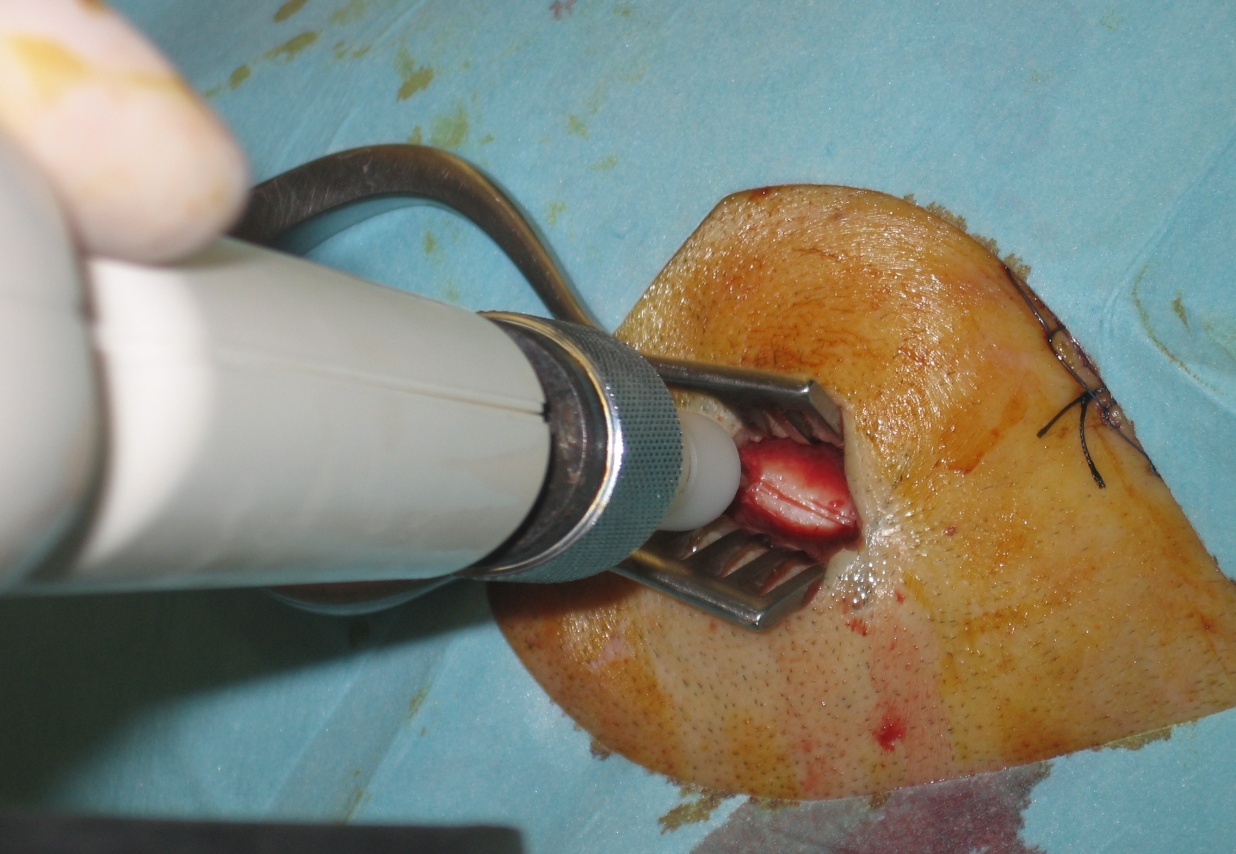 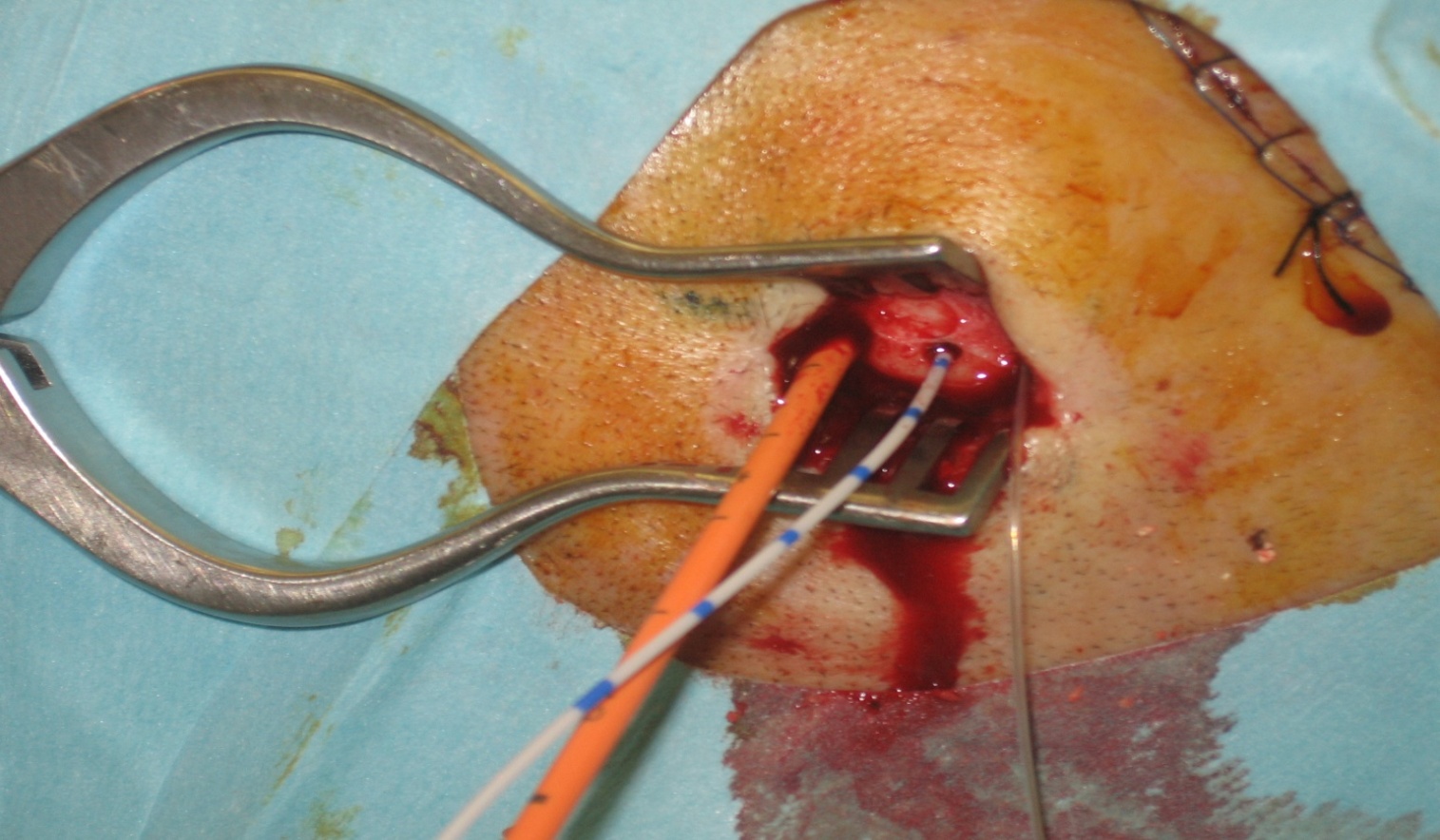 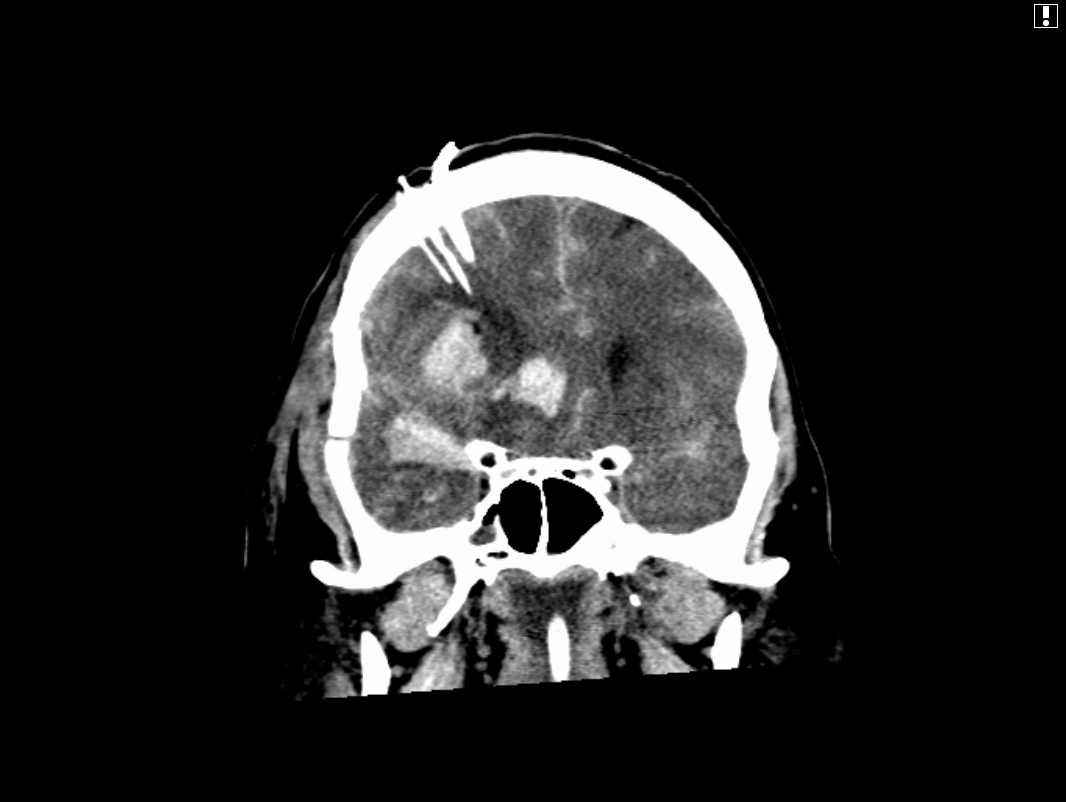 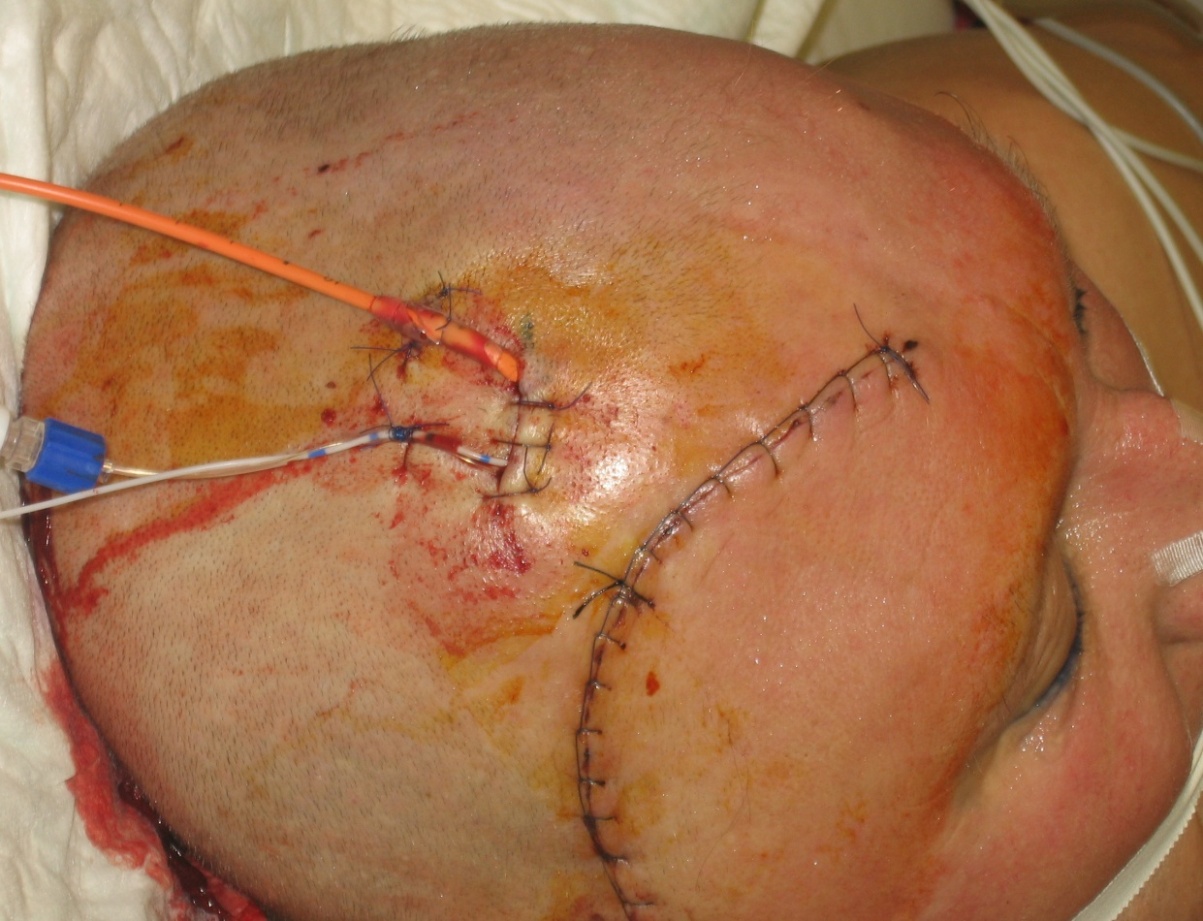 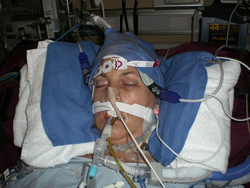 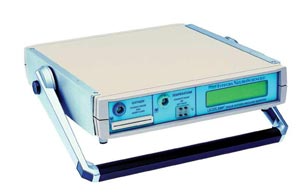 HEMEDEX
jedná se o monitorování průtoku krve mozkem ( CBF – cerebral blood flow )
pro zachování funkce mozku je rozhodující, aby byl průtok krve v mozku zachován 
pro zachování průtoku krve mozkem je důležitý další parametr – mozkový perfuzní tlak ( CPP – cerebral perfusion pressure )
zjistíme jej: CPP = MAP – ICP
normální rozmezí CPP – 65 – 75 mmHg
při snížení mozkového perfuzního tlaku CPP dochází k vazodilataci a zachování průtoku krve mozkem
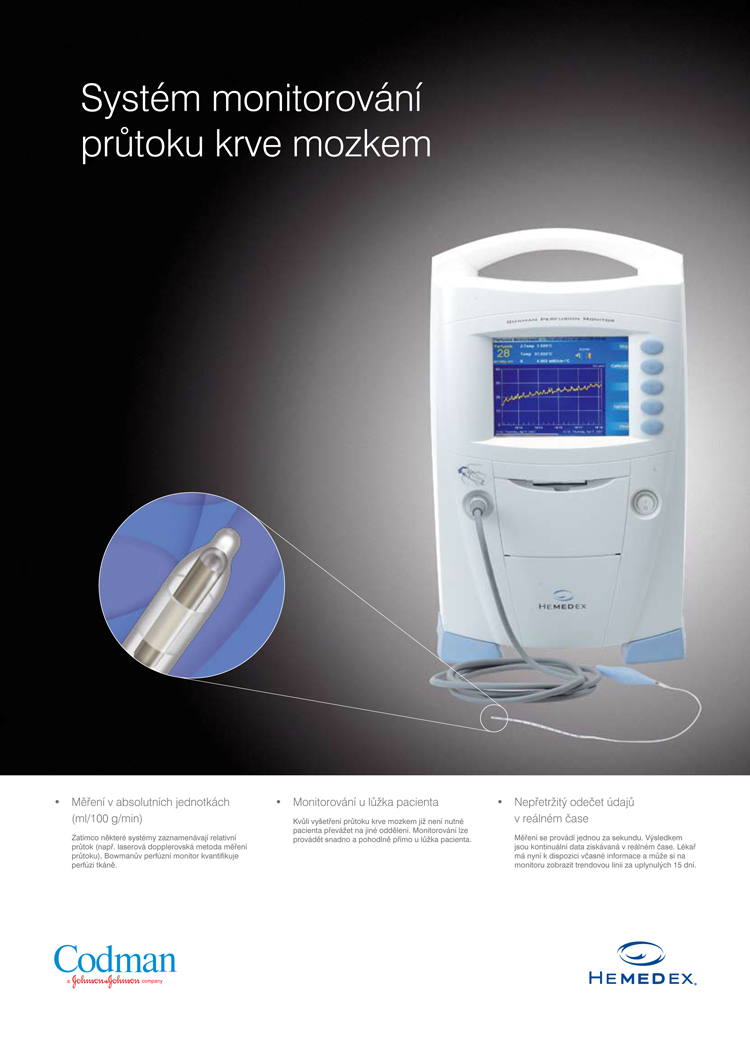 Předoperační příprava v neurochirurgii I
Soubor všech opatření předcházející vlastní operační výkon
Vyšetření související s indikací operace
zobrazovací vyšetření - RTG, UZ, DSA,CT, MR
neurologické vyšetření
specifická doplňující vyšetření – endokrinologie, oční vyšetření (perimetr, oční pozadí ), EEG ( elektroencefalografie ), EMG (elektromyografie ), evokované potencionály, ORL vyšetření, stomatochirurgické vyšetření
Interní vyšetření  - zvažují míru rizika operace z hlediska interního stavu pacienta
základní interní vyšetření – RTG S+P, EKG, biochemické,koagulační vyšetření krve, KO
doplňující vyšetření dle věku a interních onemocnění pacienta – ergometrie, kardiologie, plícní vyšetření, spirometrie, diabetologie, endokrinologie
3.       Specifická příprava 
hematologická příprava – při poruchách srážlivosti krve ( hemofilie, těžký alkoholismus )
diabetologická příprava  -  převedení na krátkodobě působící inzulín
warfarinizovaní  pacienti -  převedení  na krátkodobě působící antikoagulancia ( fraxiparine )
Předoperační příprava v neurochirurgii II
Zajištění krevních náhrad
vyšetření  KS,  zajištění  erytrocytárních koncentrátů, MP, trombonáplav
Příprava operačního pole – oholení hlavy dle přání operatéra ( celá, částečně ), u V-P shuntu – oholení i břicha, vyčištění pupíku, op. adenomu hypofýzi  - kontrola dutiny nosní – stěr z nosu  na bakteroilogické vyšetření, oholení stehna
Prevence TEN – kompresivní bandáže
7.     Zajištění žilních vstupů – periferie, CŽK
Zavedení PMK
Vyprázdnění pacienta - den před plánovanou operací glycerynové čípky, mikroklyzma
10.    ATB profylaxe
Předoperační příprava v neurochirurgii III
11. Premedikace – předoperační anesteziologické vyšetření
celková anestezie – Diazepam 10 mg p.os. večer před výkonem, 30 min. před výkonem Lexaurin 3mg p.os.
regionální anestezie – večer Diazepam 10 mg p.os., před výkonem Diazepam, Lexaurin tbl p.os.
rozhovor pacienta s neurochirurgem o průběhu a pooperační péči ( informovaný souhlas, souhlas s hospitalizací, seznámení s diagnózou )
rozhovor pacienta o průběhu anestezie
12. Kontrola dutiny ústní – toaleta, vyjmutí zubní náhrady, rty nenatíráme
13.  Odstranění šperků, piercingu, odlakování nehtů
14.  Kontrola dokumentace pacienta – označení doby odjezdu na operační sál v teplotce
[Speaker Notes: Regionální anestezie. U CHSDH]
Základní principy léčby na JIP
provedené studie v oblasti poskytování intenzivní péče v celosvětovém měřítku prokazují prospěšnost oborové neurochirurgické JIP, zvláště s přihlédnutím na prognózu a kvalitu života pacientů po neurochirurgických výkonech
Základní principy léčby na JIP I
Zhodnocení celkového stavu pacienta 
hodnocení stavu vědomí dle GCS škály – po 1h
stav zornic – po 1 h – anizokorie, mydriáza
hybnost – prohloubení deficitu – paréza, plegie
řeč – rozvoj poruch řeči – motorická, senzitivní, smíšená fatická porucha
příznaky meningeálního dráždění
Základní principy léčby na JIP II
2. Ventilační a respirační funkce
poruchy respirace časté u pacientů s poraněním mozku a míchy
pozor na prohloubení sekundárního postižení mozku 
         z důvodu hypoventilace – hypoxie mozku 
kyslíková terapie – kyslíkové brýle, maska
GCS 8 a méně bodů či neschopnost adekvátní spontánní ventilace – intubujeme
indikace TSK u pacientů s nutností UPV po 7 dnech
        ( max. 9 dní )
ventilační režimy: CMV, ASV, SCMV, SPONT
optimalizace ventilačních parametrů: 
     - dle hodnot paO2 ( pod  8 kPa ) a saturace ( pod 92% )  - dle hodnot optimalizace frakce inspirovaného kyslíku (FiO2 )- zajišťuje dostatečnou dodávku kyslíku do mozku
     - dle hodnoty vydechovaného CO2 ( hodnoty do 5 mmHg ) – ovlivňuje objem krve v mozku, zvýšená hladina CO2 v krvi ( hyperkapnie ) způsobuje dilataci mozkových cév a tím se zvyšuje objem krve v cévách a zvyšuje se ICP
vyšetření krevních plynů – ASTRUP  PO 6h, preferujeme astrup arteriální ( pH krve, PaO2, PaCO2 )
[Speaker Notes: Snížená hladina CO2 v krvi ( hypokapnie ) způsobuje vazokonstrikci a vede k mozkové hypoxii – v prvních dnech po mozkovém inzultu je hypoxie nekvíce škodlivá, prohlubuje poruchu autoregulace mozkových cév – rozvoj sekundárního postižení mozku ischemií.]
Základní principy léčby na JIP III
3.Kardiovaskulární systém
cílem léčby je optimalizovat srdeční výdej pro pokrytí metabolických nároků mozkové tkáně
systémová hypotenze zhoršuje vyhlídky pacienta na přežití
zahajujeme včasnou intravenózní volumterapii
        - krystaloidy, koloidy
        - vazopresory – noradrenalin (lék první volby, pokud nedojde ke zvýšení TK i přes doplnění objemu )
Monitorace EKG, TK, P – nezbytná součást péče o pacienty s poškozením CNS – invazivní měření arteriálního tlaku TK
                                     - neinvazivní  měření TK
[Speaker Notes: Krev přináší do mozku O2+ energii ve formě glukózy, Noradrenalin – ředíme do 5%G,pozor u periferních vstupů na para infuzi – vznikají nekrózy, aplikovat co nejblíže PŽK u CVK proximální vstup]
Základní principy léčby na JIP IV
POZOR: 
hypertenze, bradykardie – Cushingův reflex – značí rozvoj nitrolební hypertenze
bradykardie, hypotenze – při poranění krční a hrudní míchy z důvodu vyřazení sympatiku vede k periferní vazoparalýze tekutiny se dostávají do vnitřních orgánů a svalů pod úrovní léze  
tachykardie – nespecifický příznak doprovází např. hypertermii, bolesti, nedostatečnou náplň cévního řečiště   
neurogenní kardiální arytmie – arytmie u všech typů poškození CNS
těžké změny na EKG – u pacientů se subarachnoideálním krvácením 
rozvoj infarktu myokardu v důsledku vazospasmů v koronárním řečišti
Základní principy léčby na JIP V
4. Laboratorní hodnoty – KO, vnitřní prostředí, hemokoagulace, iontogram, glykemie
osmoticky aktivní iont Na⁺ – hyponatremie
    Na nižší než 135 mmol/l – snížení osmolality což má za následek buněčný otok, který zvyšuje ICP a tím zhoršuje mozkové funkce
    hypernatremie – Na⁺ vyšší než 150 mmol/l
glykemie – optimální udržovat hladinu cukru 5–10 mmol/l
Základní principy léčby na JIP VI
5. Teplota
cílem je udržení normotermie, u neurochirurgických pacientů i mírnou hypotermii 35,5 °C – 36°C
Pozor: zvýšená teplota – zvyšuje průtok krve mozkem což zvyšuje metabolické nároky mozkové tkáně na spotřebu O2 a glukózy
Základní principy léčby na JIP VII
6. Cerebrovaskulární monitorace
cílem je udržení průtoku krve mozkem
sledujeme: - intrakraniální tlak - ICP čidlo ( 0-15 mmHg) 
průtok krve mozkem HEMEDEX - sleduje nepřímý parametr CPP ( mozkový perfúzní tlak  65 – 75 mmHg )
hodnota tkáňového kyslíku PbO2 – zaznamenávají vazokonstrikci s poklesem perfúze (hypovolemie ) - průměr 30 – 40
NIRS - přímá mozková oxymetrie
SjVO2 – saturace smíšené žilní krve z dané poloviny mozku přes měření z jugulárního bulbu
Základní principy léčby na JIP VIII
7. Výživa 
dostatečná výživa je důležitá pro zvýšené metabolické nároky organismu v pooperačním období pro správné hojení op.rány  a rekonvalescenci
cílem je dosažení co nejrychlejší plné enterální nutrice ( dáváme přednost před parenterální výživou )
parenterální výživa u pacientů s nemožností enterálního příjmu podáváme  nejpozději do 3 dnů od přijetí 
zavedení NGS, OGS – (orogastrické sondy u pacientů s frontobazálním poraněním, poranění pyramidy )
v akutní fázi necháváme sondu na spád – prevence aspirace + zvýšená poloha
přepolohování sondy po 12h, přesondování dle SOP ( kontrola správného zavedení RTg kontrolou nebo lakmusovým proužkem dle pH žaludečního obsahu
u pacientů s poruchou polykaní – nebezpečí aspirace, skryré aspirace – bronchopneumonie – FEES test  ev. zvážení zavedení PEGu 
kontrola výživových parametrů 1x týdně – ALB, PREALB, CB, iontogram, glykemie, JT 
založení výživového dekurzu během příjmu a následná konzultace s nutričním terapeutem dle výživových hodnot
Základní principy léčby na JIP IX
8. Neurorehabilitace
cílem je prevence vzniku kontraktur a dekubitů, zachování či obnovení svalové síly
pasivní RHB – zahajujeme co nejdříve i u
    pacientů v bezvědomí – dechová cvičení,
    pasivní cvičení končetin, snaha co nejdříve 
    odpojit pacienta od ventilátoru
koncept bazální stimulace ( anamnéza – jídlo, vůně, zvyklosti, zapojení rodinných příslušníků, uklidňující, povzbuzující koupele )
aktivní RHB – pacient cvičí sám dle instrukcí fyzioterapeuta
RHB neurologických deficitů v oblasti obličeje
Základní principy léčby na JIP X
9. Farmakologická terapie
analgosedace – ( benzodiazepiny, opioidy, anestetika )
Osmoterapie – Manitol
Diuretika
kortikoidy
Hemostiptika
Analgetika – pozor na analgetika ovlivňující vědomí
Antipyretika
ATB
Nízkomolekulární antikoagulancia – prevence TEN
Antiepileptika – kontinuálně i.v., dále převádíme na tbl. formu časovaně
Vazopresory
antihypertenziva
Základní principy léčby na JIP XI
10. Péče o operační ránu 
 zajistíme aseptické podmínky převazu op.rány
sledujeme: 
     - bolestivost
     - prosak ( krvavý, likvorovitý )
     - fluktuaci – prosak mozkomíšního moku a krve do podkoží – zvýšená poloha pacienta, komprese rány, denně převazy, restrikce tekutin, diuretika , aktivace či zavedení SL
Kraniektomie – označení odstranění kostní ploténky na obvaz, nepolohovat na stranu kraniektomie, nepoužívat kompresivní obvazy ( stlačení mozku )
Základní principy léčby na JIP XII
11. Péče o invazivní vstupy
PŽK, CVK, ARK – hodnoceni dle škály Maddona, zápis do dokumentace ( den zavedení, zrušení, znovuzavedení )
PMK – kontrola diurézy, barvy, příměsi,zápachu, 2x týdně kontrola vzorku moči na bakteriologické vyšetření, při výskytu infekce přecévkujeme – zápis do dokumentace, výměna PMK dle materiálu ( PVC 14.dní, polyuretan 21 dnů ) 
ETK, TSK – péče dýchací cesty – 2x týdně odběr sputa na bakteriologické vyšetření, kontrola okolí TSK, výměna krytí, kontrola sputa, množství, příměs, vzhled, výměna za tři dny
Drény – subgaleární, mezisvalový, epidurální, subdurální, drén v abscesovém ložisku, proplachový drén – roztok 1% Braunolu – kontrola příjmu a výdeje z drénu
     - drény s podtlakem – nad úrovní hlavy, pozvolna odpouštět při přisávání likvoru pouze zprůchodňujeme a informujeme lékaře 
     - drény se zrušeným pod tlakem – sterilní jehlou zrušíme podtlak a na jehlu vložíme sterilní tampon, či antibakteriální filtr a pevně fixujeme, drén uložíme pod úroveň nebo v úrovni hlavy
      - lékař určí maximální množství odpadů z drénu – sledujeme, příměs likvoru, množství, bolestivost při odsávání celkové množství odpadů z drénů za 24h  zapisujeme do teplotky 
      - SL , ZKD
Základní principy léčby na JIP XIII
12. Bezprostřední pooperační péče 
po operaci nebo při oběhové nestabilitě – šetrná manipulace s pacientem (24 -48 h)
Elevace pacienta 30 – 45°
Kontrola stavu vědomí , zornice, saturace
Připojení pacienta na monitor  a sledování FF
Kontrola stavu kůže  - vypodložení predilekčních míst a paretických končetin, ev. přiložení antidekubitárních náplastí na predilekční místa ( Allevyn )
Péče o oči  - prokapeme očními kapkami, otřeme zbytky masti ze sálu, u ventilovaných pacientů aplikujeme O.Azulen mast v nadbytku do očí po 4h opakujeme, ev . dle potřeby, nedovírání víčka ( paréza lícního nervu ) aplikace očních kapek a masti do oka – prevence vysychání rohovky, přiložení náplasťové komůrky pro zvlhčení oka
Péče o dutinu ústní –  2h po operaci nic p.os – výtěr úst vodou nebo ústní vodou, zvlhčování rtů, promazání rtů, po 2 h nabízení tekutin p.os.  - sledujeme nauzeu, polykání
Pacienty na ŘV – odsajeme z dýchacích cest a po 12h přepolohováváme ETK, NGS, OGS
Sledujeme likvoreu, ororheu – odebrání vzorku na beta – trace protein
Sledování diurézy specifické váhy moči
Prevence TEN – elevace DKK, elastické punčochy
Podávání  medikace dle ordinace
Sledování  výdeje z drénů, NGS
Sledování bolesti
Faktory vedoucí k sekundárnímu poranění mozku
Hypotenze – systolický tlak pod 90 mmHg
Hypoxemie – PaO2 pod 8kPa, SpO2 pod 92%
Globální ischemie CPP pod 50mmHg
Regionální ischemie – vazospazmy
Anemie – hemoglobin po 90
Hypertermie – nad 38°C
Mezní hyper – hypokapnie
Hyper – hypoglkemie
Hyper - hyponatremie
Multimodální monitoring
Intrakraniální tlak ICP
Mozkový perfúzní tlak CPP
Průtok krve mozkem CBF
Hladina tkáňového O2
Mikrodialýza ) laktát, pyruvát, glycerol, glutamát, glukóza )
Parciální tlak O2 v jugulárním bulbu
Děkuji za pozornost
Základní neurologické vyšetření I
Hodnocení stavu vědomí
kvantitativní – somnolence
                            - sopor
                            -  kóma
kvalitativní – amence  ( zmatenost )
                         - delirium
                         - obnubilace (mrákotné stavy )
Základní neurologické vyšetření IIGlasgow coma scale - GCS
[Speaker Notes: GCS  15b pacient při jasném vědomí, bezvědomí GCS 8b, GCS 3b hluboké koma bez reakce na zevní podněty. U pacienta při vědomí hodnotíme kvalitu jeho odpovědi ( orientovanost, zmatenost, afázie ) a spolupráci nemocného.]
Základní neurologické vyšetření III
Hodnocení šíře a reaktivity zornic
izokorické
anizokorické ( na stejném straně postižení mozkové tkáně )
mióza – opiáty, barbituráty
mydriáza – krvácení SAK, po proběhlém epileptickém záchvatu, symptom fatálního rozvinutí edému mozku 
fotoreakce – reakce zornic na osvit
pozor - ovlivnění velikosti zornic podáváním léků
Základní neurologické vyšetření IV
Hodnocení hybnosti 
– určujeme stranu a rozsah poruch hybnosti  
   končetin a cítivosti
paréza – částečná neschopnost aktivního volního pohybu
monoparéza  - postižení jedné končetiny ( útlak nervosvalového plexu )
hemiparéza – postižení pravé nebo levé poloviny těla
    ( SDH )
paraparéza - postižení dolní poloviny těla ( sy caudy equine)
kvadruparéza – postižení všech končetin ( sténóza páteřního kanálu v oblasti krční páteře )
plegie – úplná ztráta aktivního volního pohybu
Základní neurologické vyšetření V
Vyšetření hlavových nervů
zrakový nerv ( II. )
- dvojité vidění
výpadky zorného pole – hemianopsie – adenom hypofýzy
okohybné nervy ( III., IV., VI. )
- stáčení bulbů - ke straně léze – např. při krvácení do
  bazálních ganglií
- při epileptickém záchvatu stáčení bulbů na 
  stranu opačnou
- pokles víček ( ptóza )
lícní nerv ( VII. )
- pokles poloviny tváře
- pokles koutku
- cítivost tváře
- lagoftalmus – nedokonalé uzavření víčka – pozor na vysychání rohovky
( zamračit se, zavřít víčka, zapískat, vycenit zuby )
polykání ( IX. – XII. )
- sledujeme schopnost pacienta polykat – kašel, vytékání tekutiny z ústního koutku, kontrola dutiny 
  ústní po každém jídle – ulpívání potravy v dutině ústní
- dysfagie – porucha polykání – FEES ( Flexible Endoscopic Evaluation of Swallowing ) – ORL + logoped
- riziko tiché aspirace
Základní neurologické vyšetření VI
Hodnocení řeči 
rozdělení řeči na tzv. zevní a vnitřní
zevní řeč – vytváření řeči při mluvení
                      - tvoří ji hlasivky, svalstvo mluvidel      
                      (jazyk, rty, patro, hltan)
dysfonie – porucha hybnosti hlasivek - chraptivý hlas
afonie – úplná ztráta hybnosti hlasivek, chybí produkce zvuků, možné je pouze šeptání
dysartrie – postižení svalstva mluvidel, porucha artikulace, zhoršené vyslovování
vnitřní řeč – má složku výrazovou ( expresivní ) a vnímavou ( perceptivní ). Při postižení vnitřní řeči mluvíme o fatických poruchách
Základní neurologické vyšetření VII
Fatické poruchy I
expresivní fatická porucha ( motorická )
( Brocova, motorická přední, frontální, neplynulá ) – nejčastěji vzniká 
      postižením Brocova centra na laterální straně frontálního laloku    
      dominantní hemisféry
ztráta schopnosti mluvit
řeči mluvené i psané rozumí
řeč namáhavá, zvláštní přízvuk, četné gramatické chyby, opakování slov, zkomolení slov, tzv. telegrafický styl – užívání krátkých vět s úsporou slov
uvědomuje si nedostatky řeči, stydí se nebo se zlobí na svou nemohoucnost
afázie – úplná expresivní fatická porucha, pacient není schopen žádné řečové produkce
Základní neurologické vyšetření VIII
Fatické poruchy II
senzorická fatická porucha 
( Wernickeova, perceptivní, zadní, temporální, plynulá ) – vzniká v zadní části temporálního laloku dominantní hemisféry
nerozumí mluvenému slovu
vázne chápání, opakování
nevyhoví správně na výzvu
špatně pojmenuje předměty
vlastní mateřština zní jako cizí neznámá řeč
řeč je plynulá s dobrým vyslovováním, přiměřeně dlouhými větami a normální melodií
častá zkomolená slova ( silnice x silice ), záměna slov podobného významu, větším nahromadění zkomolených slov je smysl řeči nejasný
-     vadu řeči si neuvědomuje
Základní neurologické vyšetření IX
Fatické poruchy III
totální fatická porucha ( smíšená )
rozsáhlé postižení dominantní hemisféry se současným postižením Brocovy a Wernickeovy oblasti
úplná ztráta schopnosti tvořit řeč nebo chápat jazyk
schopnost sdělit něco řečí je zanedbatelná
řečové automatismy fungují bez větších poruch (kletby)
často provázena pravostrannou hemiparézou či hemiplegií ( jako expresivní fatické poruchy – praváci )
Základní neurologické vyšetření X
Příznaky meningeálního syndromu
spazmus šíjového svalstva – omezení předklonu hlavy
opistotonus – nucené držení hlavy v záklonu v důsledku zvýšené svalové kontrakce
pacient není schopen přiblížit ústa ke kolenům
sedí-li pacient, opírá se horními končetinami za zády o podložku
světloplachost
přecitlivělost na pohmat, poklep, stisk